Leaping Forward with Technical Services
Debra Wischmeyer, Director of Member Services, CCS
About CCS
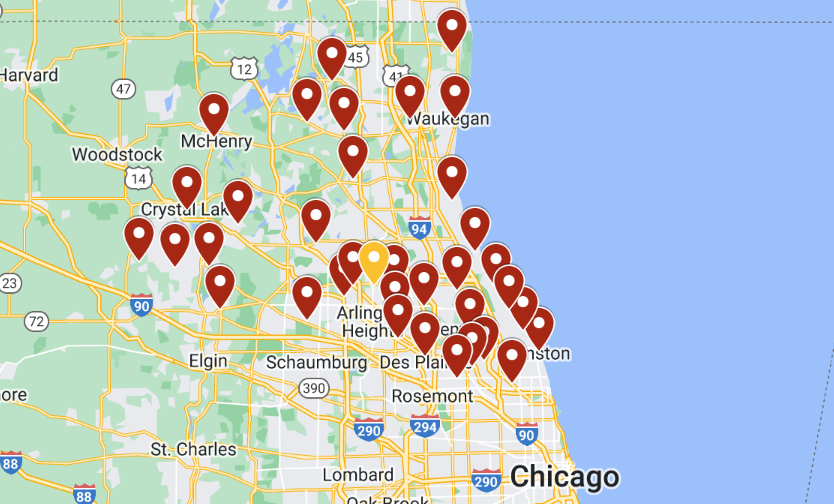 Consortium of 31 public libraries
CCS = 8 staff
Over 2,000 staff at members
Hosted Polaris customer since 2018
Public services trained on Leap
TS staff trained on client
Training new members almost entirely on Leap
Leap vs Client by the Numbers in CCS
Why Leap?
Active development of technical services features 
Opportunity to understand new features 
Can we optimize workflows by using new features?
Share feedback on what is working well and what can be improved 
New functionality being added to Leap only
Damaged item workflow
Weeding workflow
Future success
Our Approach to Introducing Technical Services Staff to Leap
Training & Learning Opportunities
Training Types
Asynchronous Training – How To Documentation
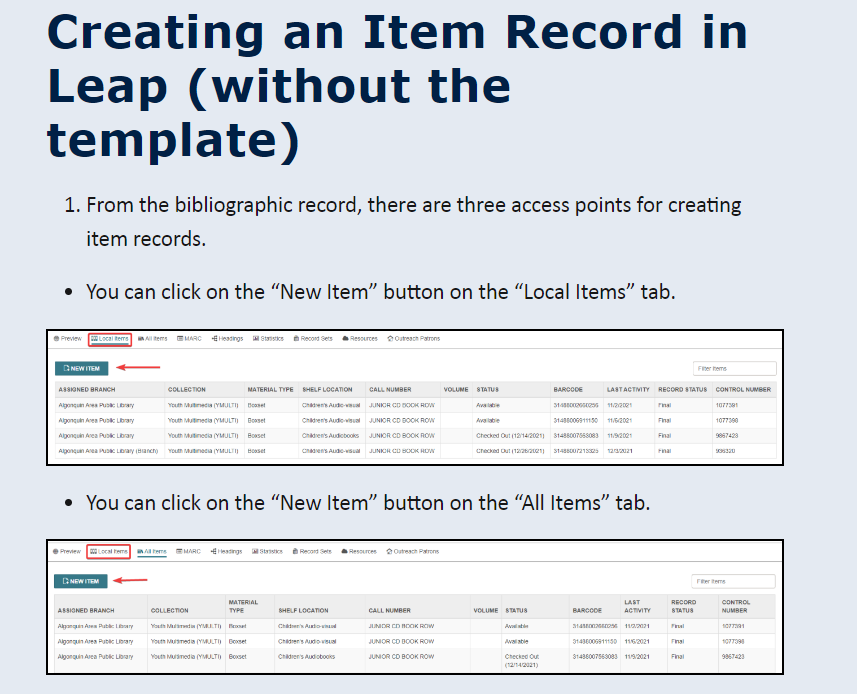 How To Documentation
Step-by-step procedures with screen shots
Organized by software or by department
Updated with each upgrade
Asynchronous Training - How To Documentation
Asynchronous Training - How To Documentation
Asynchronous Training - Online Courses
Online Courses
Over 25 interactive online courses covering both Leap and the Client
Usage for TS courses increased 30% in 2023
Built using Articulate 360
"Tell, Show, Do, Review" learning model

Cataloging in Leap online course
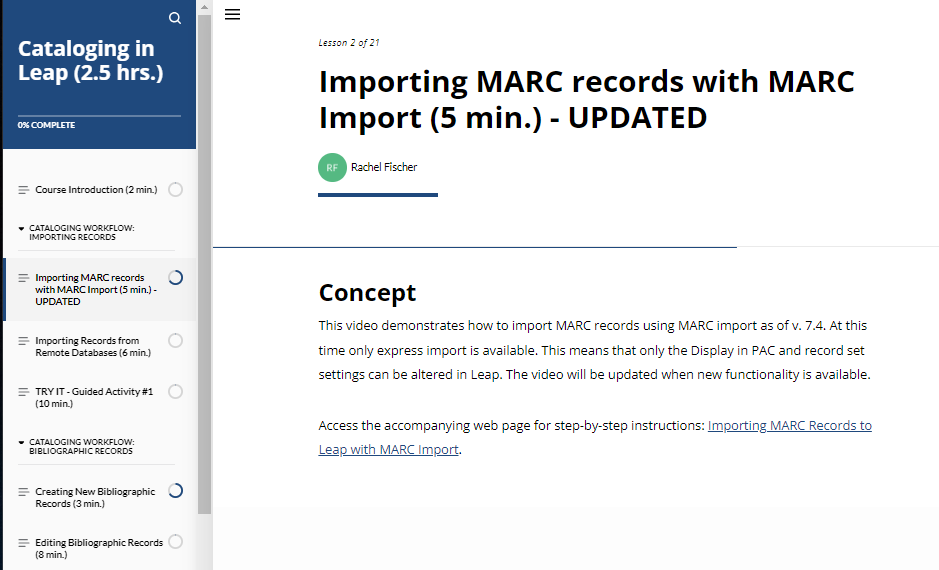 Synchronous Training – Quarterly Training Opportunities
Quarterly Training
Plan our training in quarters
Review:
Evaluations
Help desk tickets
Suggestions and observations submitted by team
Polaris upgrade documentation
Sample Leap-focused sessions for Technical Services
Synchronous Training: Technical Groups
Cataloging, Acquisitions groups
Meet quarterly
Every meeting includes a CE component
Members can suggest a demo or CE topic in RSVP form
CCS adds demos based on upgrades, tickets, etc
Sample Leap demos for TS staff
Encouraging Leap Exploration through Staff Activities
Goals
Staff Activity: Leap Hour
Staff Activity: Leap Month for Cataloging and Serials
Leap Month: Example Tasks
Leap Month: Rose, Bud, Thorns, Questions
Rose, Bud, Thorn Worksheet
Leap Month: In Person Activity
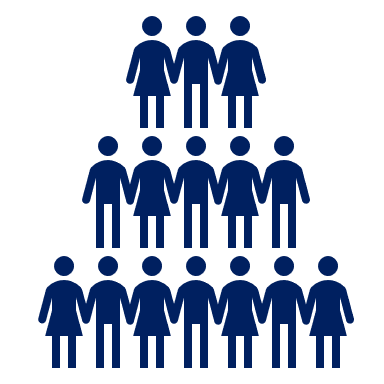 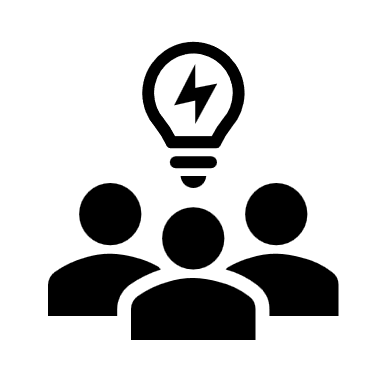 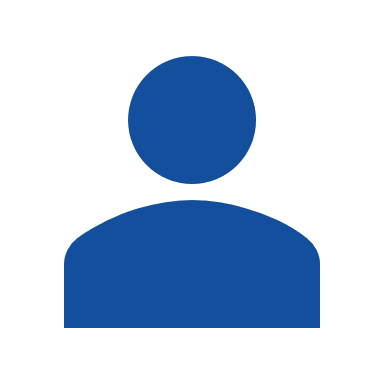 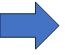 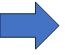 Leap Month: Summary Report
Leap Month Takeaways
Staff are not a homogenous group
Library workflows and department structures differ
What some staff liked, others didn’t like
Leap pros: General usability is excellent. Staff appreciate Leap's overall ease of use, design, and navigation. 
Leap cons: Efficiency is key. Leap is less efficient than the client in a few notable areas:
MARCeditor
Higher number of clicks required to do most work
Missing functionality, isn’t keyboard friendly
Requested Features in Development
Leap Month: Follow up
Leap Month Follow-up Webpage:
Features in Development
Idea Exchange Links
Answers to questions 
Links to documentation
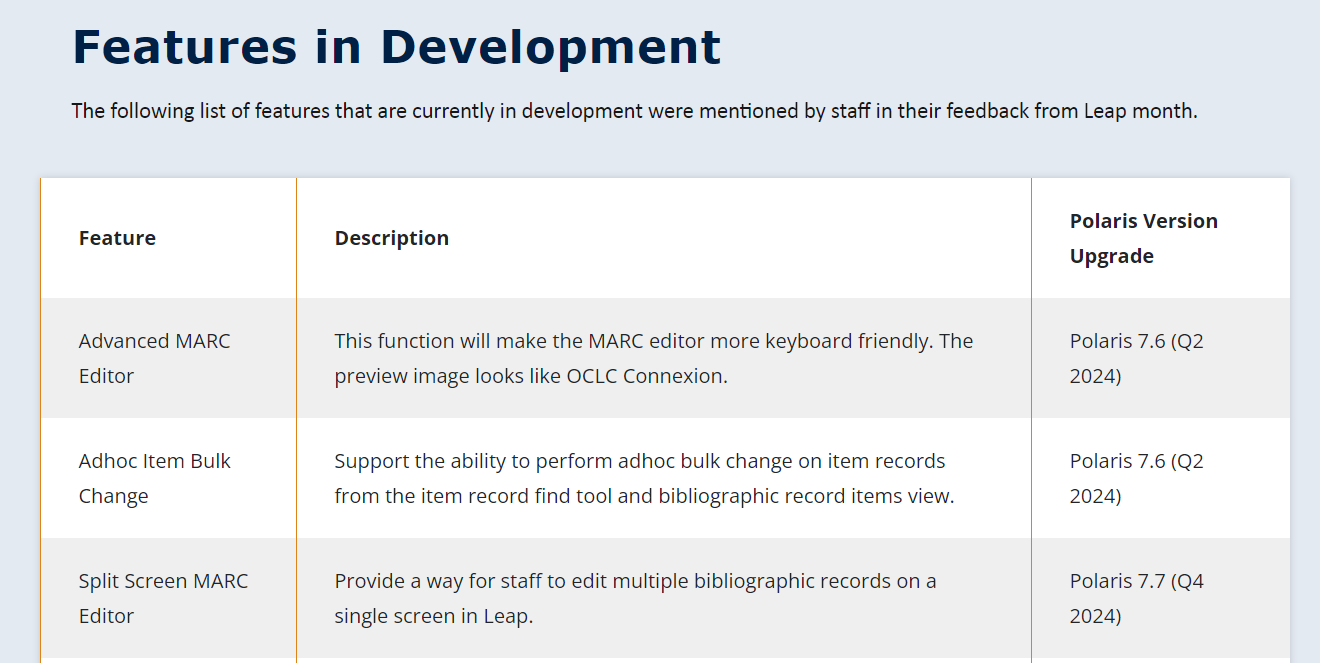 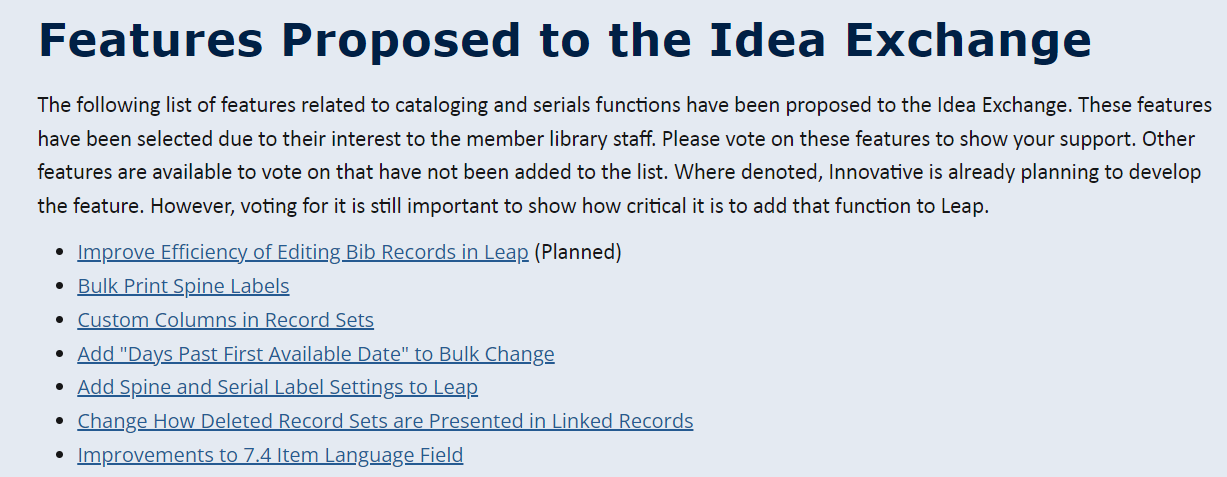 THANK YOU
Questions?
Resources
Online Courses
Creating a quarterly training plan
Sample quarterly training plan
Leap Month project plan
Rose, Bud, Thorns, Questions worksheet
Missing in Leap as of 7.5